ФГБОУ ВО «Курский государственный медицинский университет» Минздрава РФ
Кафедра психологии здоровья и нейропсихологии
Профилактика тревоги у детей с сахарным диабетом
Проект выполнили студентки 2 курса 1 группы факультета клинической психологии
Гречкина Дарья Захаровна
Малинова Ольга Андреевна
Туркина Арина Дмитриевна
Курск 2023
Актуальность проекта
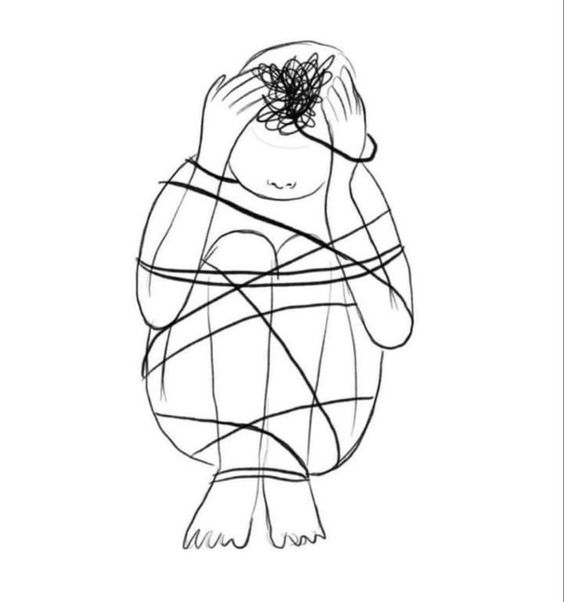 Повышенный уровень тревоги и негативных эмоций связан с эффективностью лечения диабета. Чем выше тревога, тем выше инсулинорезистентность, следовательно лекарства становятся менее действенными.
Целевая аудитория: подростки с диагнозом сахарный диабет.
Задача представления проекта: информирование подростков о тревоге, помощь в преодолении данного состояния.
Цель проекта:
Цель проекта состоит в снижении уровня тревоги у подростков с диагнозом сахарный диабет.
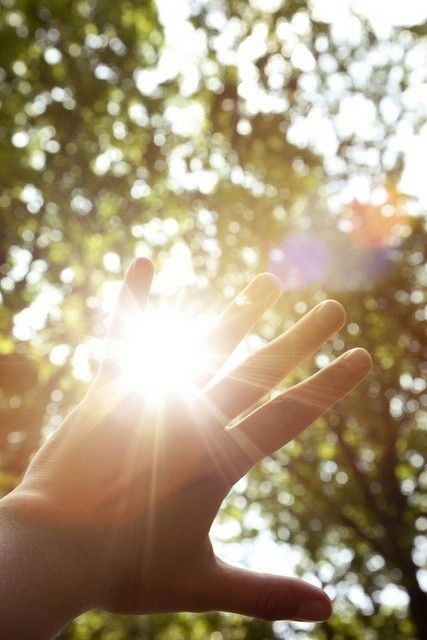 Цель согласно методике SMART:

Specific: снижение уровня тревоги

Measurable: измерение снижения уровня тревоги путем применения психодиагностических методик до и после проведения тренингов (получение количественного показателя)

Achievable: достижимость заключается в снижении тревоги, а не ее полном устранении

Relevant: значимость состоит в приобретении опыта тренерами, а также в предполагаемом получении положительного социального эффекта

Time bound: выполнение цели до 27.12.2023
Задачи проекта:
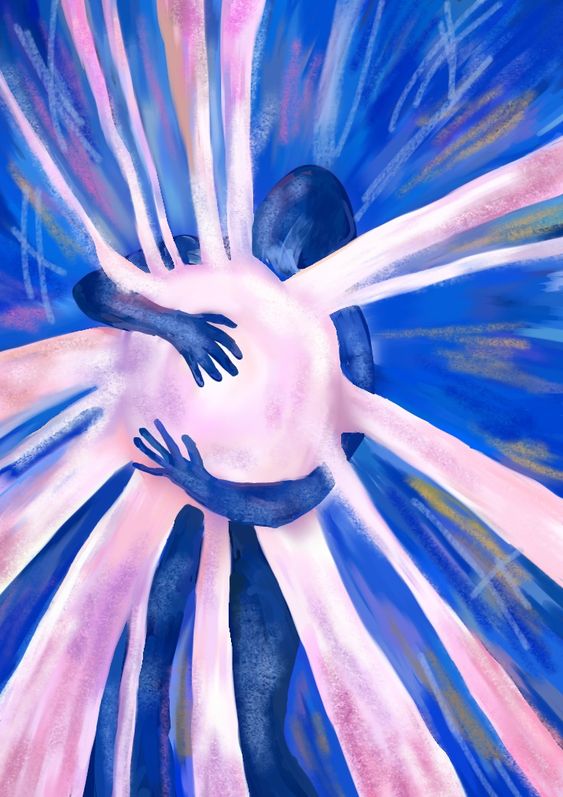 Составление тренинговой программы
2. Проведение тренингов
3. Информирование подростков о способах борьбы с тревогой
4. Улучшение психоэмоционального состояния тренинговой группы
План реализации
Возможности проекта
Творческая работа, заложенная в упражнениях тренинга
Общий релаксирующий эффект тренинга
Для участников тренинга – возможность завести новые знакомства 
Также:
Минимальные денежные затраты
Быстрота проведения ( 5 тренинговых занятий)
Направленность на максимальную эффективность проведенной работы
Результаты проекта:
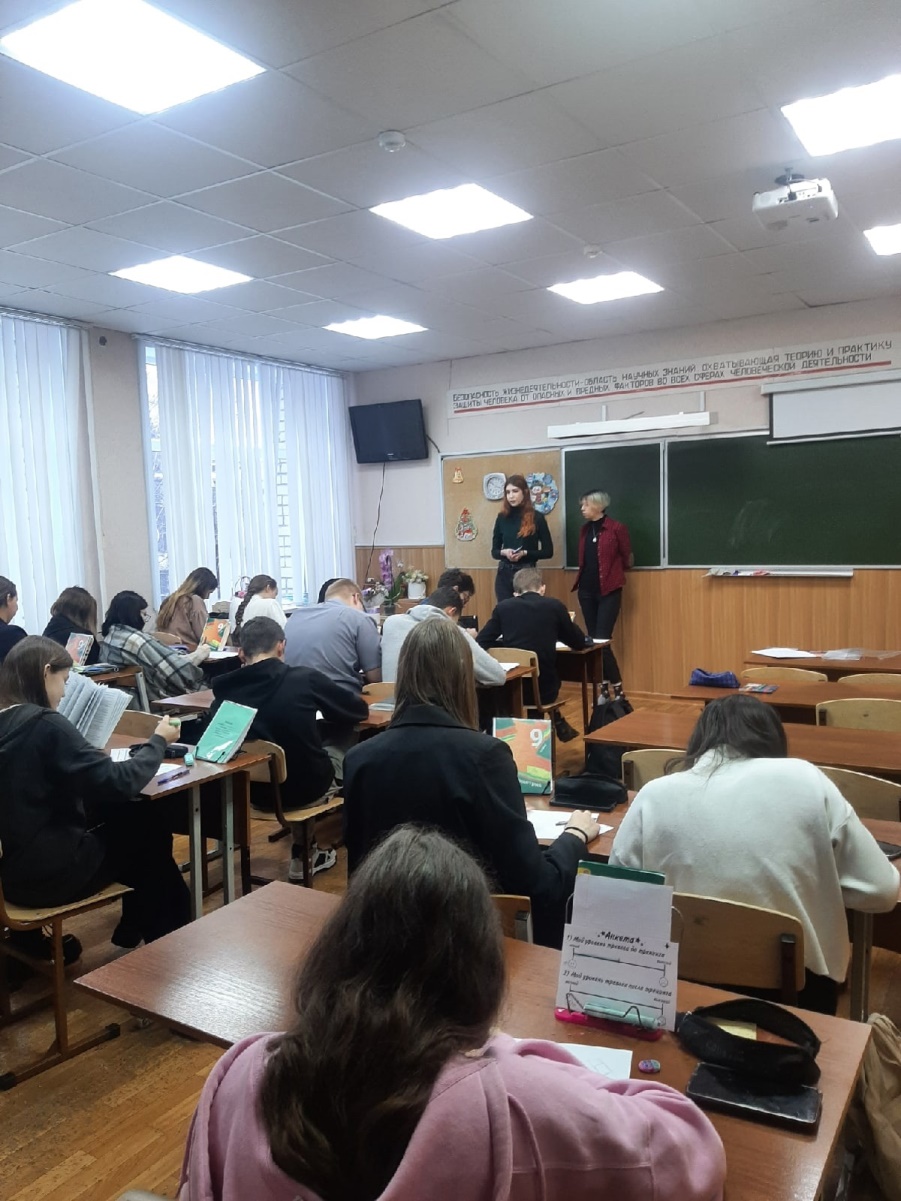 Был проведен тренинг среди учащихся 9 классов, в процессе проведения которого они были проинформированы о состоянии тревоги, обсудили ситуации, в которых они могут ее испытывать, а также выполнили упражнение «Безопасное место».
В конце тренинга участникам были выданы буклеты с методами самопомощи в ситуации тревоги.
Результаты проекта:
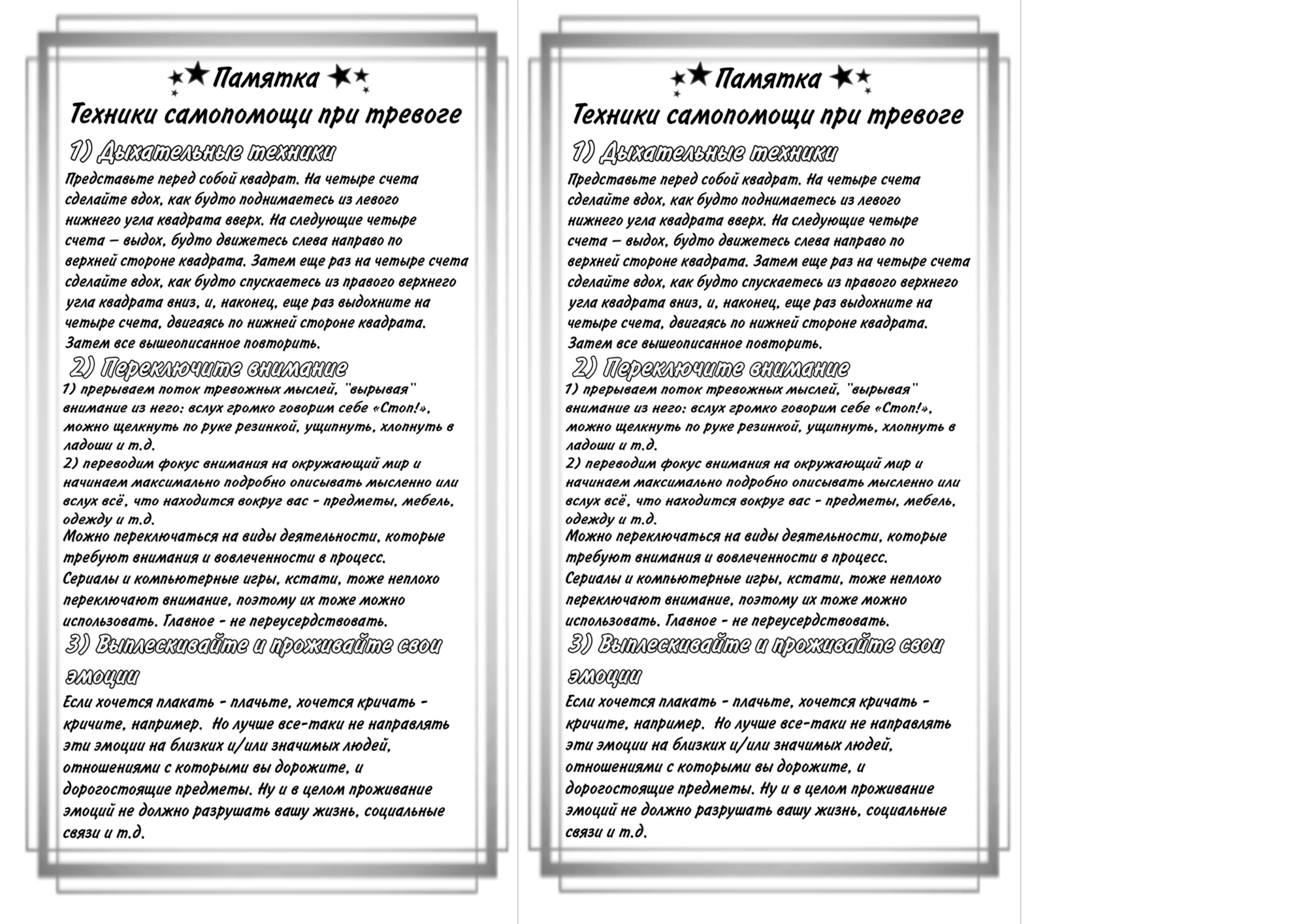 Обратная связь:
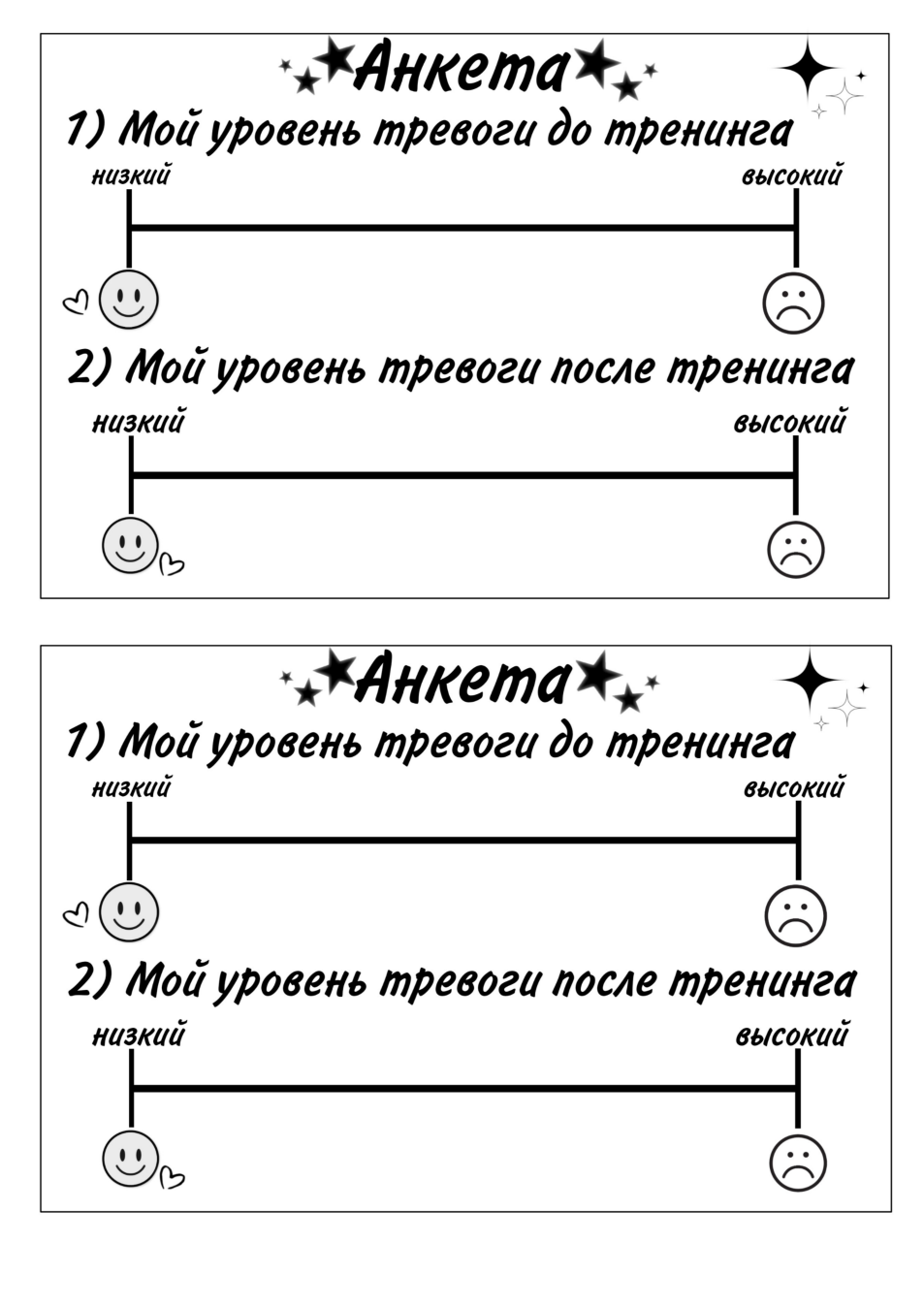 Участникам были предложены анкеты, в которых они могут отметить уровень тревоги до и после тренинга.
Обратная связь:
После завершения тренинга уровень тревоги у 7 участников остался прежним, у 12 снизился.
На заключительном шеринге участники высказывались о том, что тренинг им дал, о своем впечатлении от тренинга. 
Большинство отозвались о тренинге положительно, упражнение «Безопасное место» показалось полезным.